Imperial Irrigation District 2024 Public Power Week –Double Incentive Promotion
Sabrina Barber
Assistant Power Manager
Energy Rewards Rebates
Offers numerous rebates for energy-efficient measures that customers purchase for their homes to reduce energy costs and improve their comfort.
Measures include:
ENERGY STAR® Refrigerator 
ENERGY STAR® Room AC
ENERGY STAR® Dishwasher
ENERGY STAR® Thermostat
ENERGY STAR® Electric Clothes Washer
ENERGY STAR® Electric Clothes Dryer
ENERGY STAR® Dual-Pane Windows
ENERGY STAR® Variable-Speed Pool Pump
Shade Screens
Attic Fan
Attic Insulation 
Radiant Barrier
Evaporative Cooler
Ductless Mini-Split System
HVAC System
HVAC-Gas to Electric Conversion
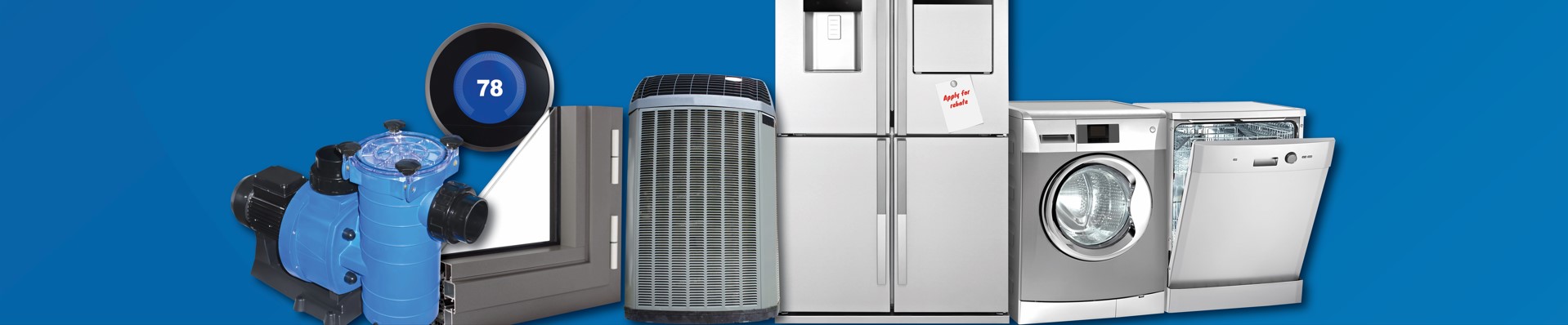 Energy Rewards – Double Incentive Promo
Double incentives during the month of October
Equipment must meet existing program eligibility criteria
Detailed information available online at www.iid.com/rebates
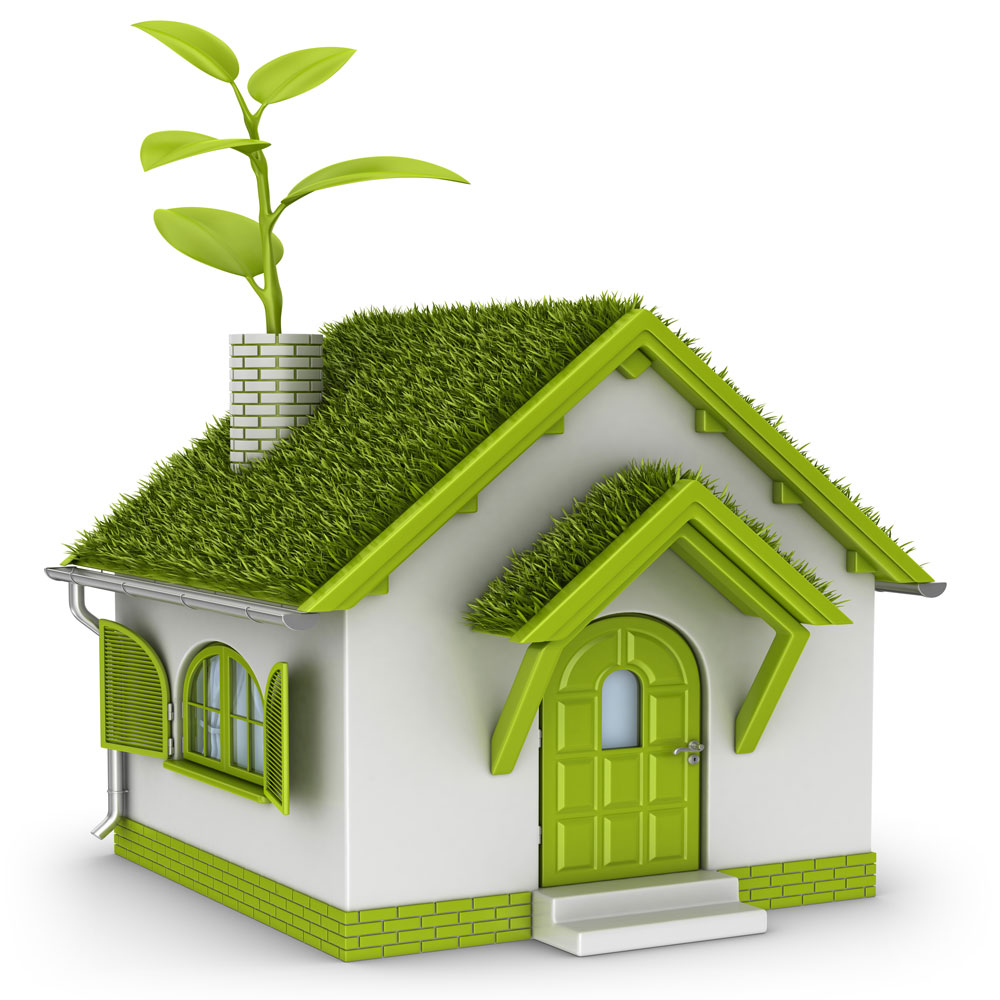 Energy Rewards – HVAC Promo
HVAC Gas to Electric measure excluded from promotion
HVAC equipment must meet existing program eligibility criteria





Incentive levels
Tier 1:  Current - $125/ton, Promo - $250/ton
Tier 2:  Current - $200/ton, Promo - $400/ton
Tier 3:  Current - $300/ton, Promo - $600/ton
Installation must be performed by a contractor on IID’s Participating Contractor, unless self-installing.
Detailed information available online at www.iid.com/rebates
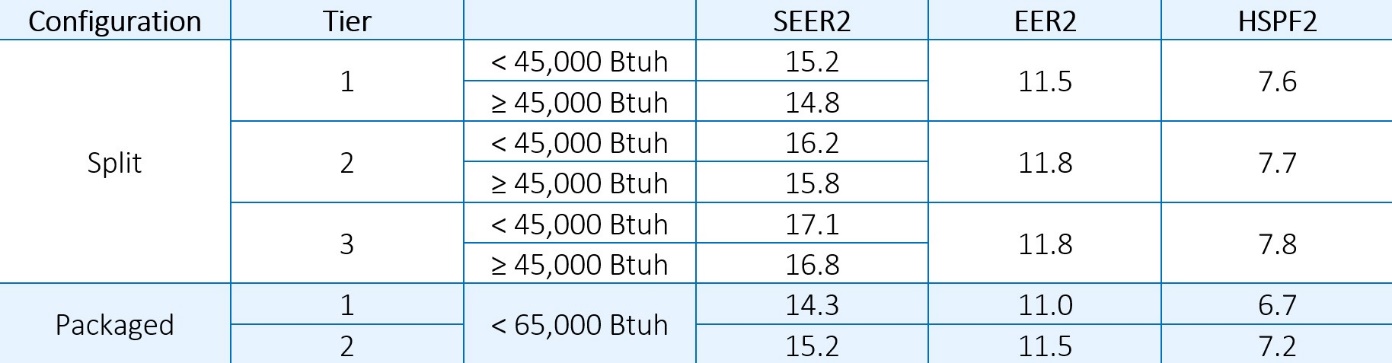 Overview of Programs
Income-Based Programs
REAP – Residential Energy Assistance Program 
eGreen
EEAP – Emergency Energy Assistance Program

Medical Program
MEEUAP – Medical Equipment Energy Usage Assistance Program

Public Benefit Programs
Energy Rewards Rebate Program
Residential Weatherization Program
ReCharge – EV Charger Program
Green Grants (not-for-profit organizations)
Custom Energy Solutions Program (non-residential)
5
IID ProgramsPoint of Contacts
Low-Income & Medical
William James
Officer of Collections
(760) 339-9481
wkjames@iid.com

Power Programs
Sabrina C. Barber
Assistant Power Manager
(760) 482-3686
scbarber@iid.com

Outreach Opportunities
Susie Carrillo
Officer, Community Outreach
(760) 482-3372
scarrillo@iid.com
6